Defect Details
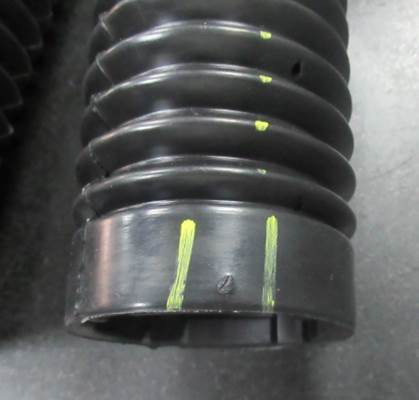 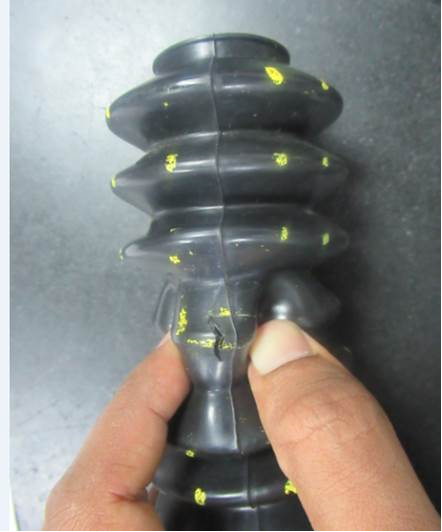 Dirt Damages
Dirt Damages
1